HOW TO GET A SCHOLARSHIP AT A FOREIGN SECONDARY SCHOOL
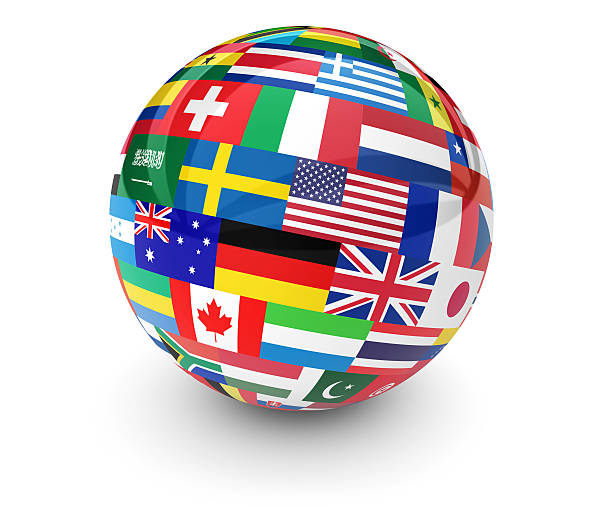 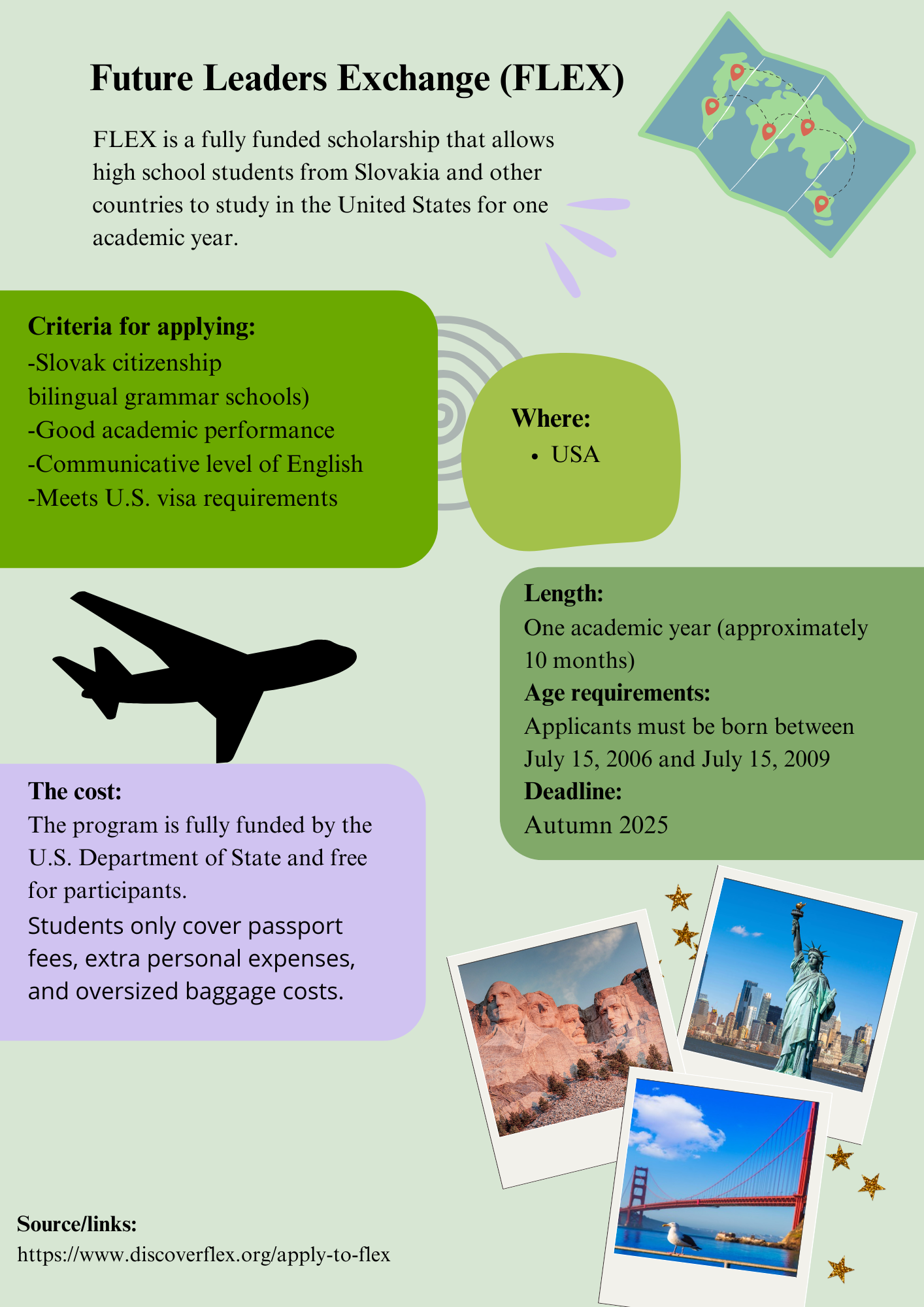 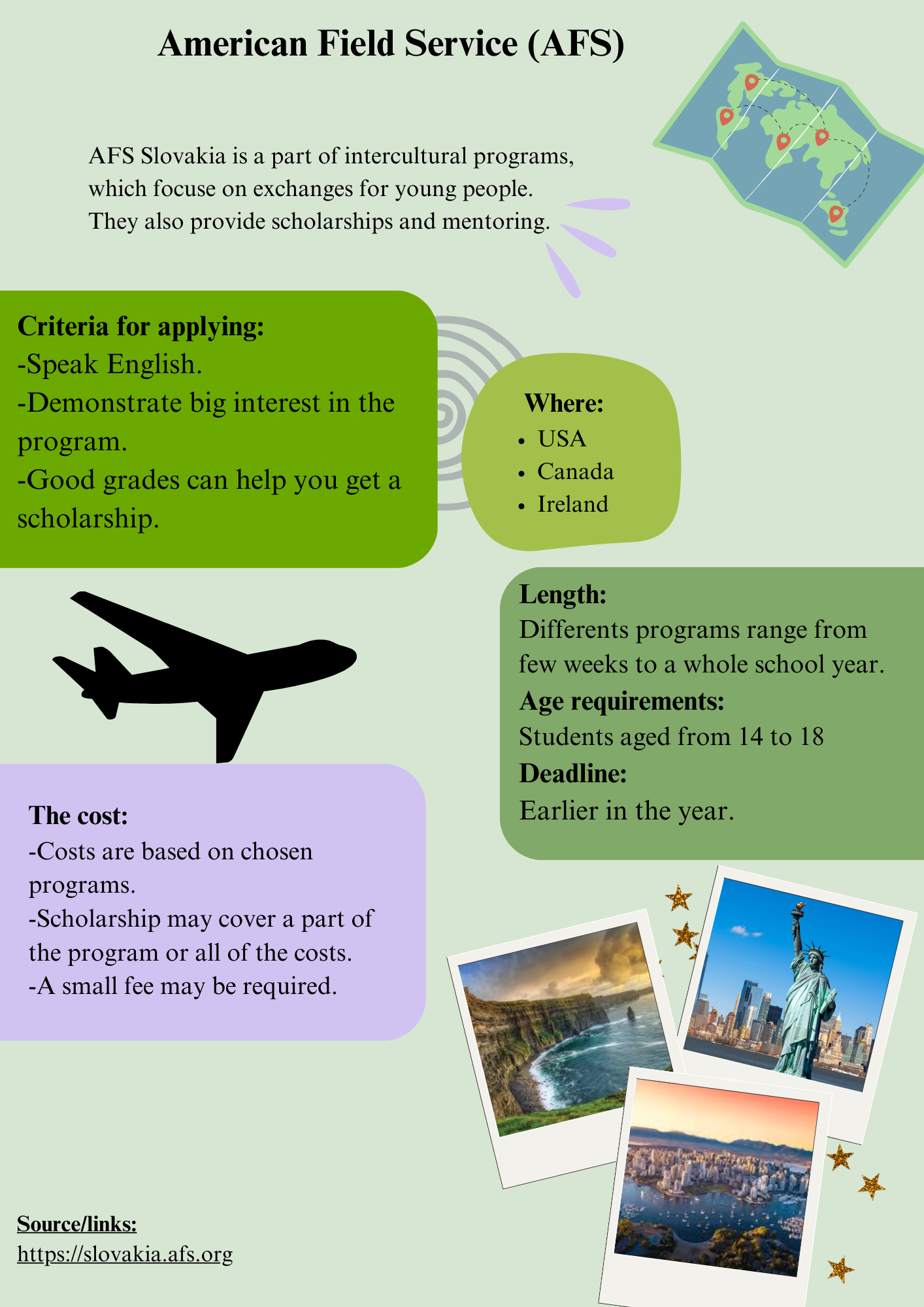 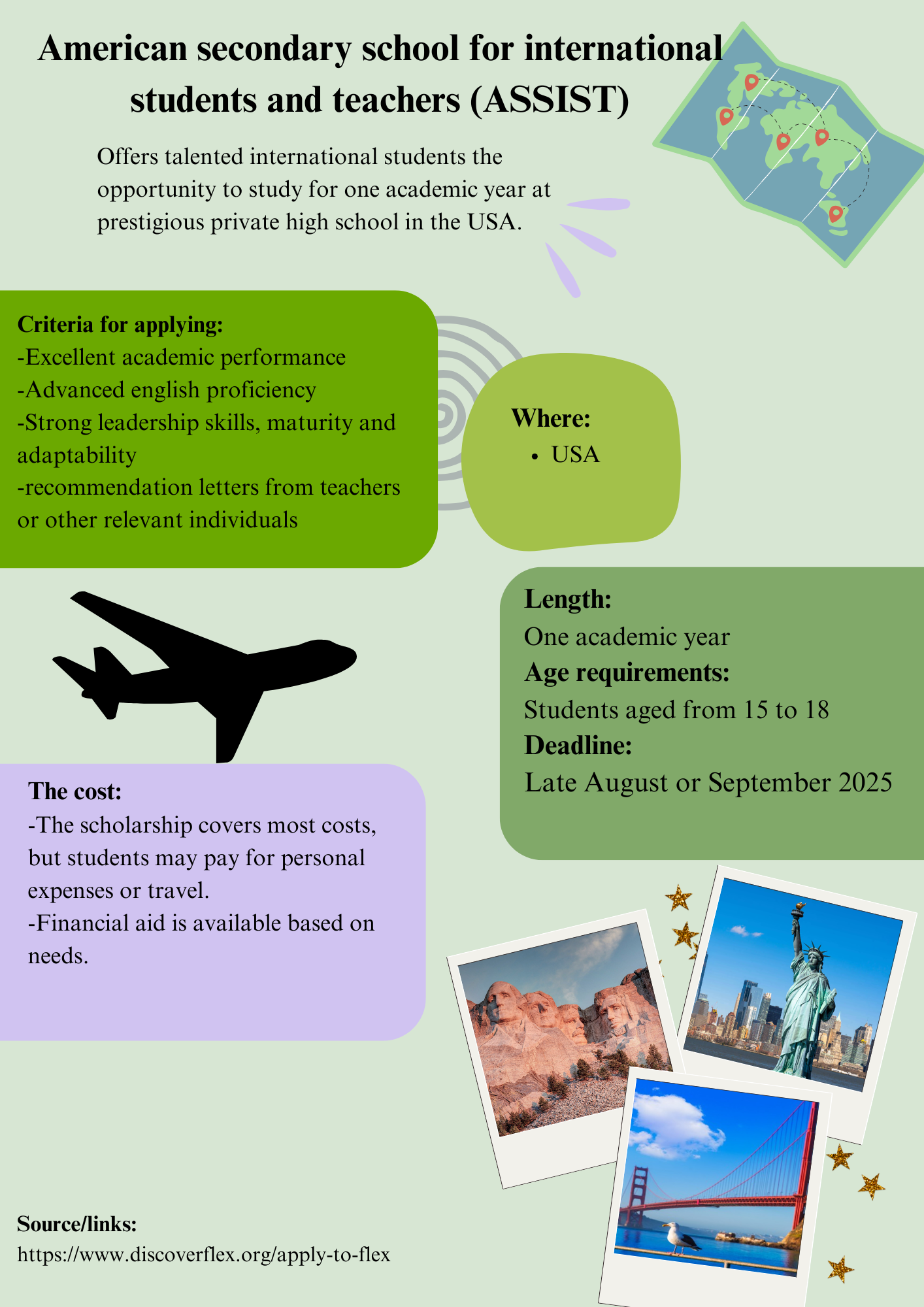 HOW TO GET A SCHOLARSHIP AT A FOREIGN SECONDARY SCHOOL
L
https://www.assistscholars.org/sk/
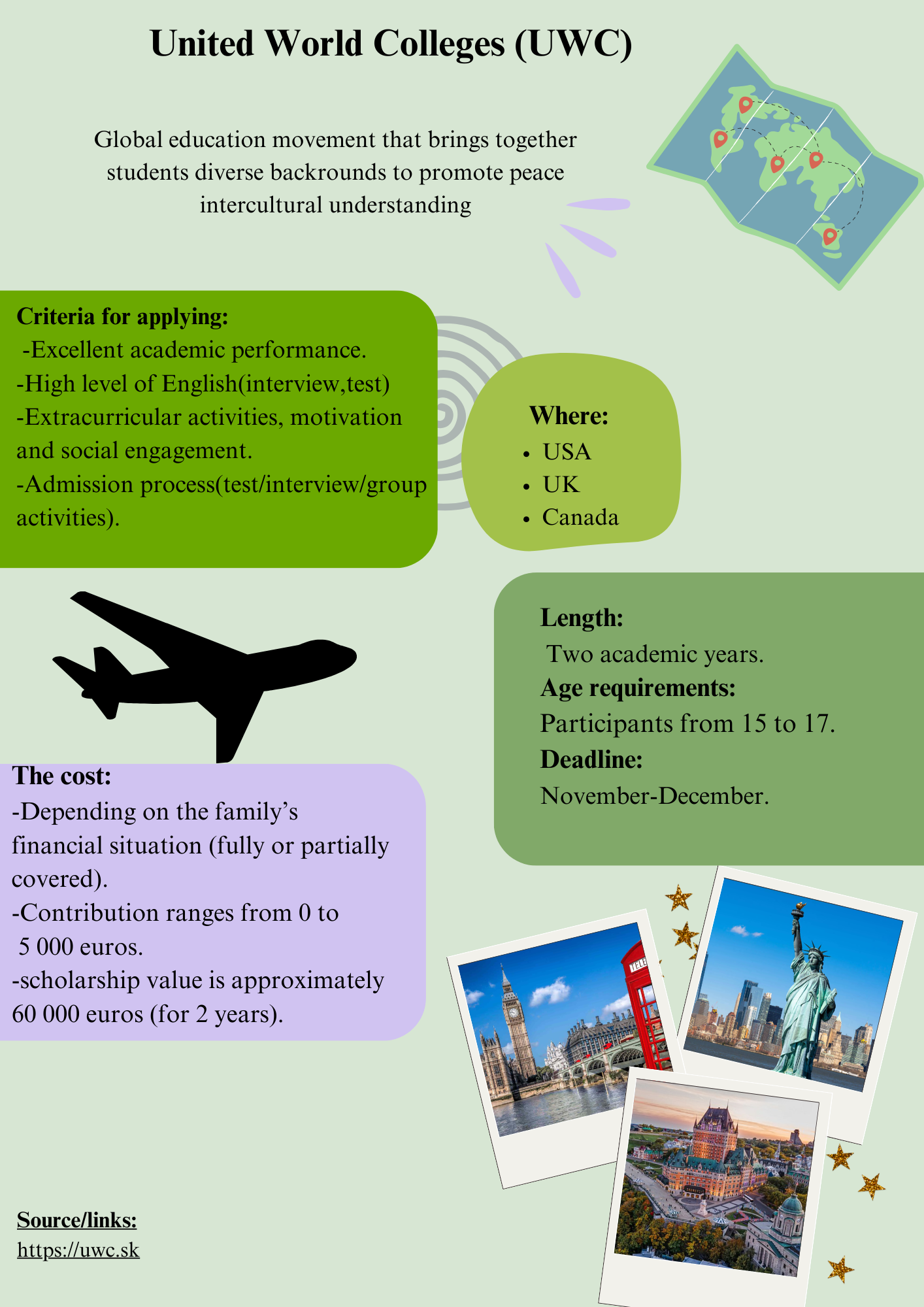 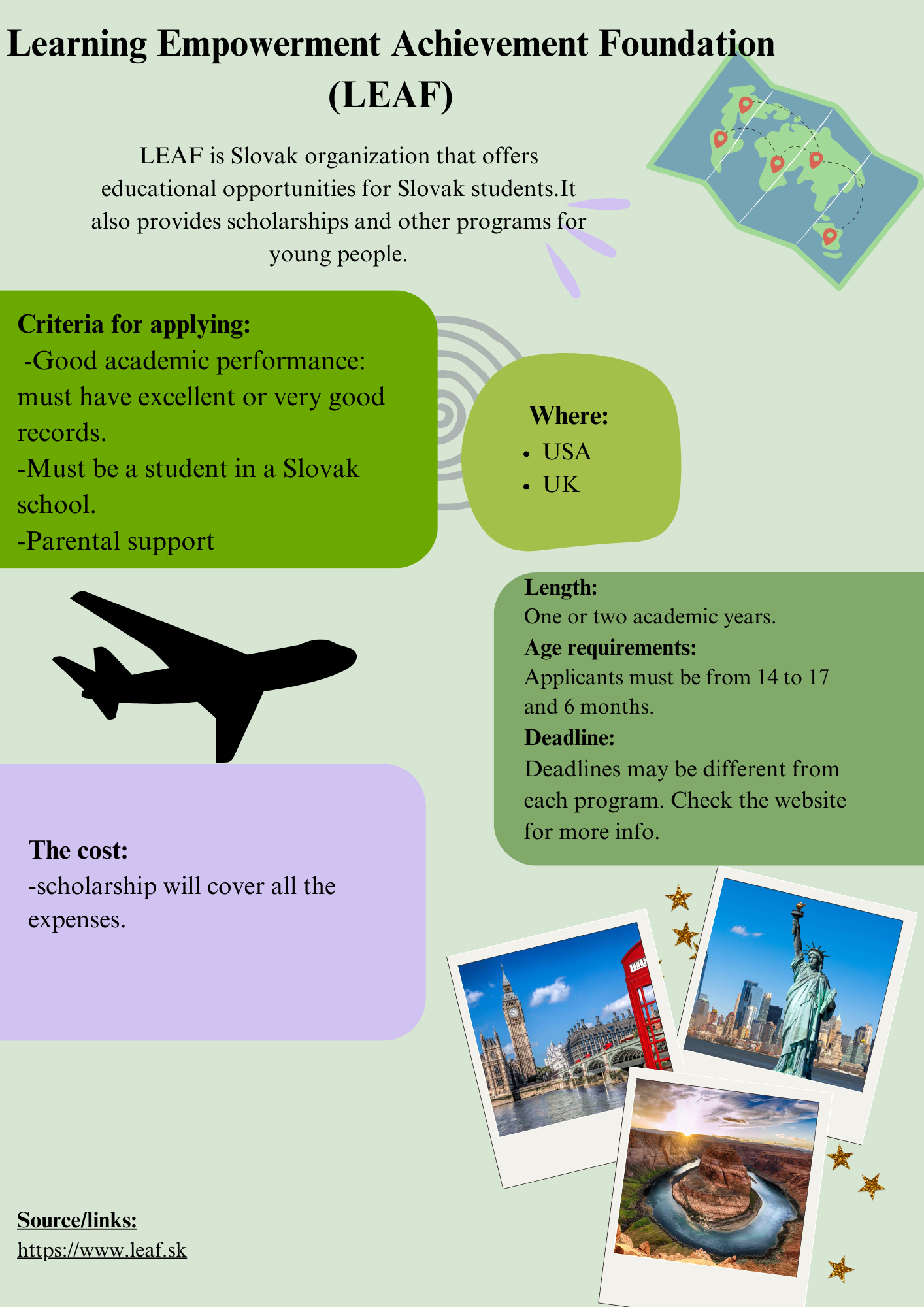 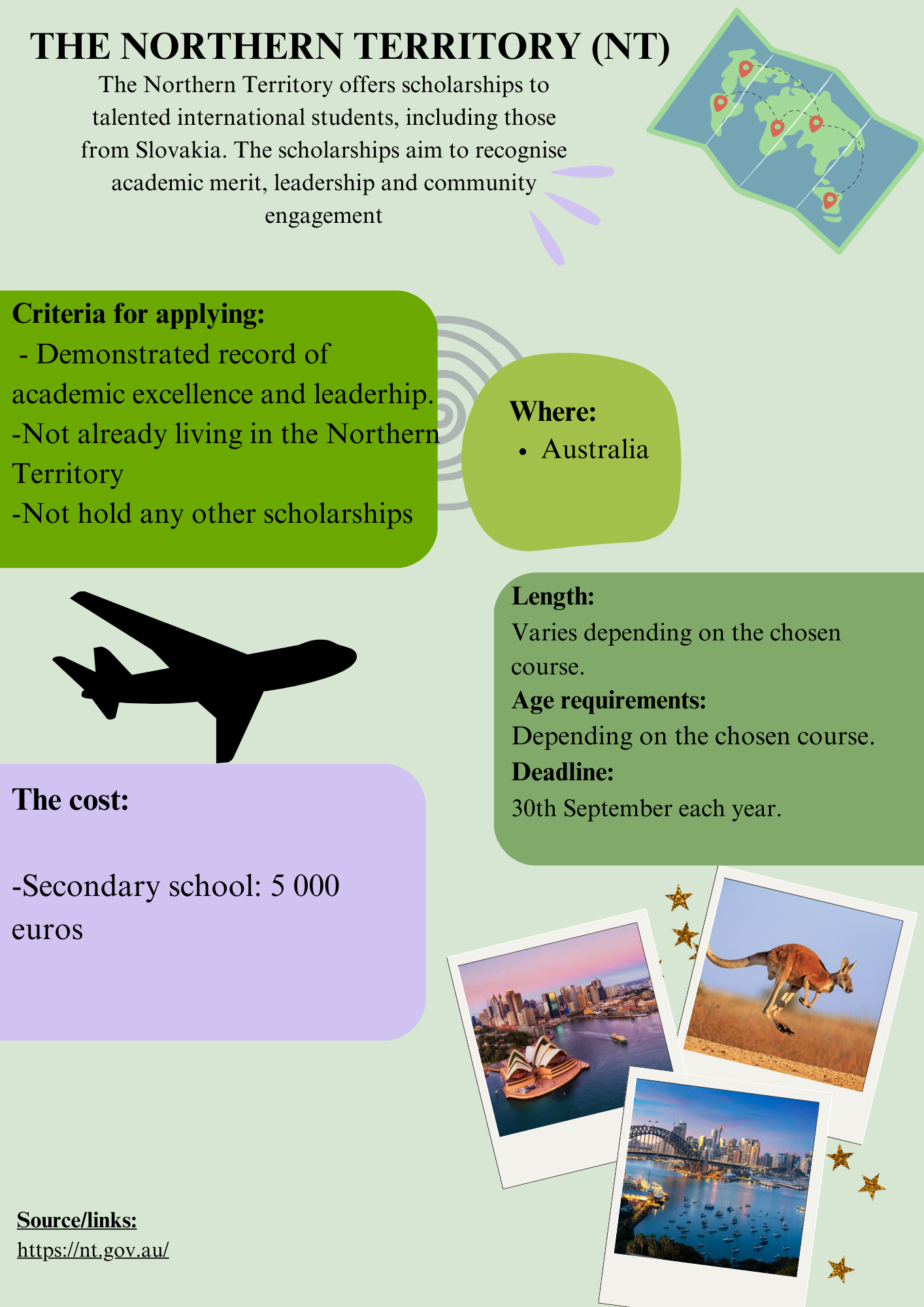 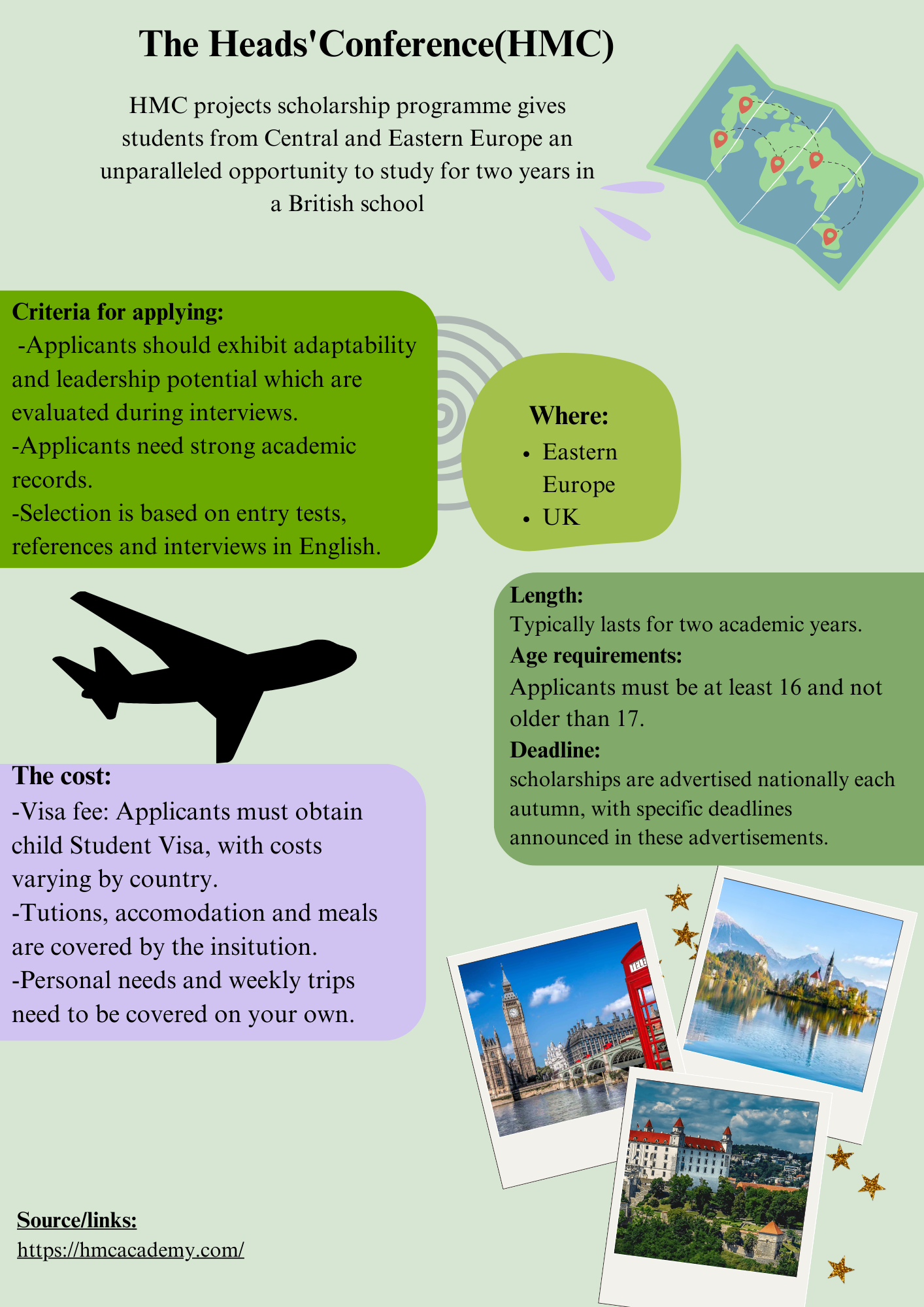 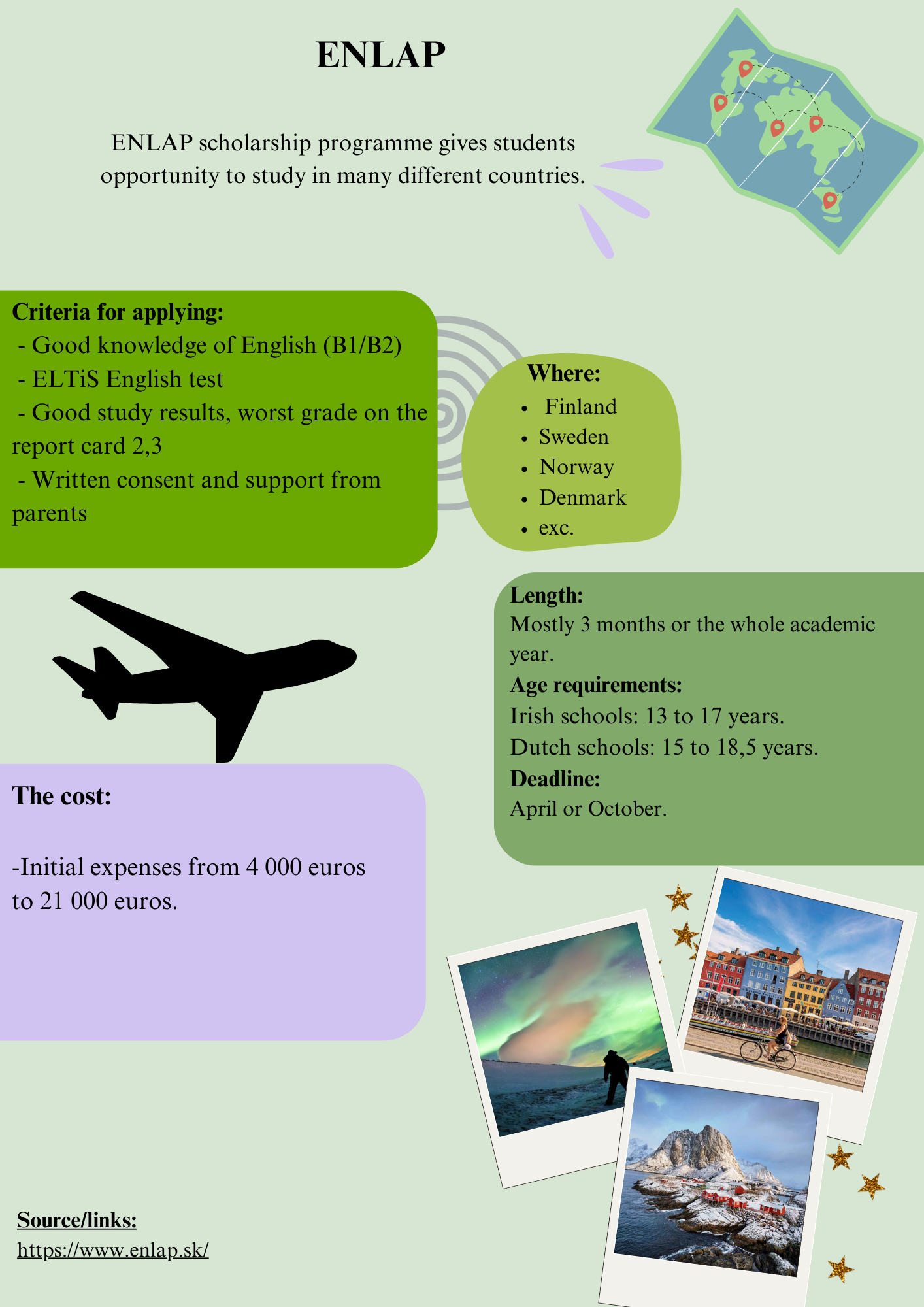 THANK YOU FOR YOUR ATTENTION!